Lesson 2 -Breakfast in a Jar.
To show an understanding of the design brief.. 
Produce a specification for your breakfast in a jar.
Show an understanding of where we get energy, protein, fibre and vitamins and minerals from when planning your product.
Produce 4 different Breakfast in a jar designs. Using your knowledge and understanding of healthy eating from previous folder work to produce an interesting range of 4 designs.
Produce excellent design work, rendered and annotated.
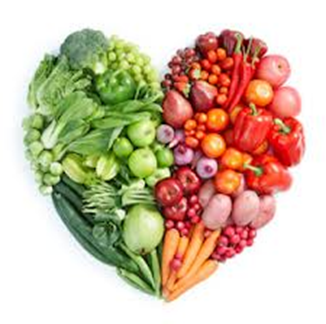 BREAKFAST IN A JAR DESIGN
Its important that we start the day with a healthy breakfast. This sets us up for the day providing us with energy, fibre, protein and vitamins and minerals.
What you need to do: 

Read and understand the Design Brief - slide 4 
Produce a Design specification .Slide 6.This is  a list of points you would expect the salad to be – Use slide 5  to help you.
Consider what ingredients you could  put in your  Breakfast in a Jar. Slide 9. If you google Breakfast in a jar /images it will give you more ideas.
Produce a mind map or use template of jar 
     to show foods you could consider to put in
      your product . 
      Example - Slide 9. 
      You can use Template slide 10 to help.
Produce 4 different designs showing your knowledge  of ingredients. Remember label and add colour to your sketches.
YOU MUST HAVE THE FOUR DESIGNS COMPLETED FOR NEXT LESSON
BREAKFAST IN A JAR DESIGN
Advantages of making a Breakfast in Jar
Suitable  for a quick breakfast or 
a breakfast on the go.
It is a complete 
breakfast in
 a jar
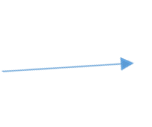 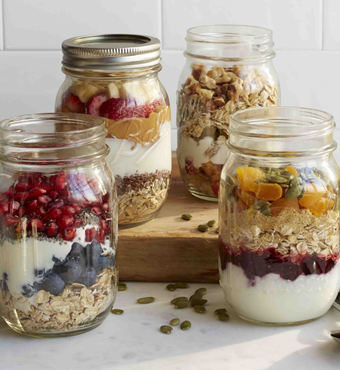 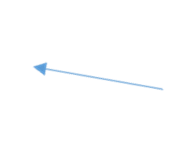 It can use up leftovers
 fruits and 
yoghurt in fridge
 to prevent waste.
Easy to eat with a
 spoon
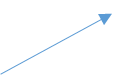 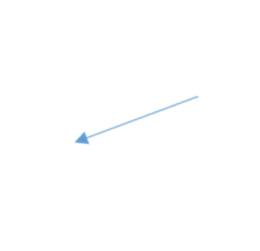 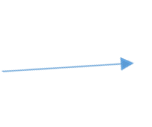 It is easy to store
 in the fridge for later
You can easily change the design 
to meet what you have in your fridge
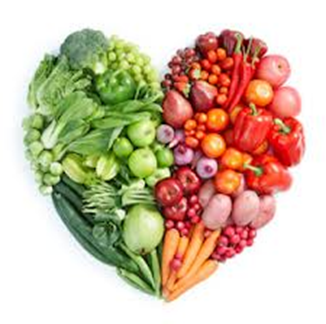 Design Brief:
You have been asked by a local food manufacturer to design and make a Breakfast in a Jar. The product should promote healthy eating and encourage customers to eat a healthy breakfast at the start of the day.
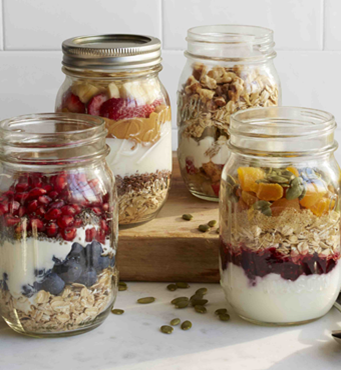 BREAKFAST IN A JAR DESIGN
Points I will need to consider 
for my breakfast in a jar
Use a range of fruits
Colourful
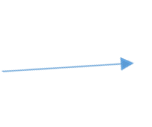 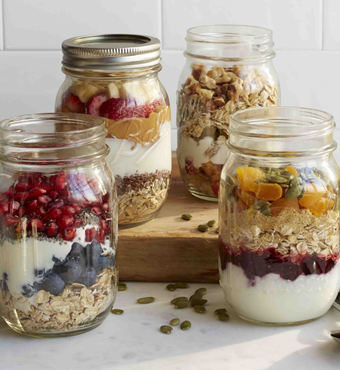 Incorporate 
attractive
 layers
Include a range
of textures
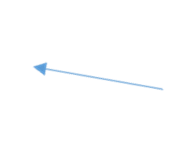 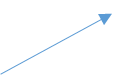 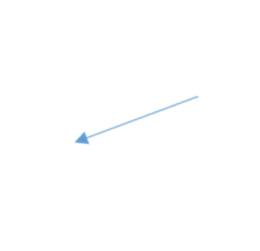 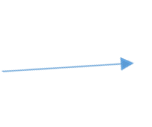 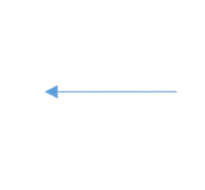 Taste good
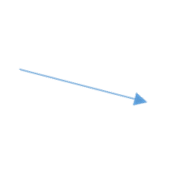 Include a fibre
Include a protein food
Include a carbohydrate : 
this will fill you up.
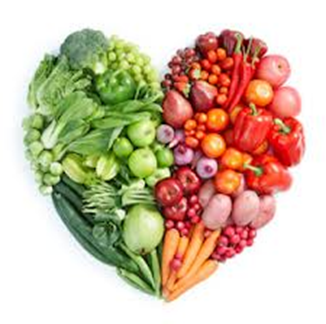 SPECIFICATION -BREAKFAST IN A JAR DESIGN
Using the previous slide can you write a Specification 
for your Breakfast in a Jar. A specification is a checklist of
 what the product should be .
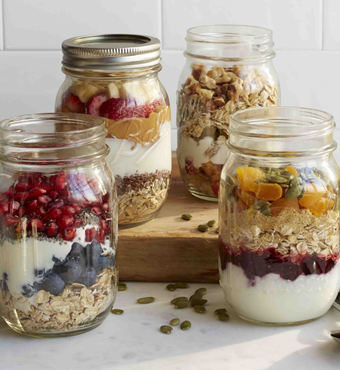 SPECIFICATION -BREAKFAST IN A JAR DESIGN
Your specification should look something like this:
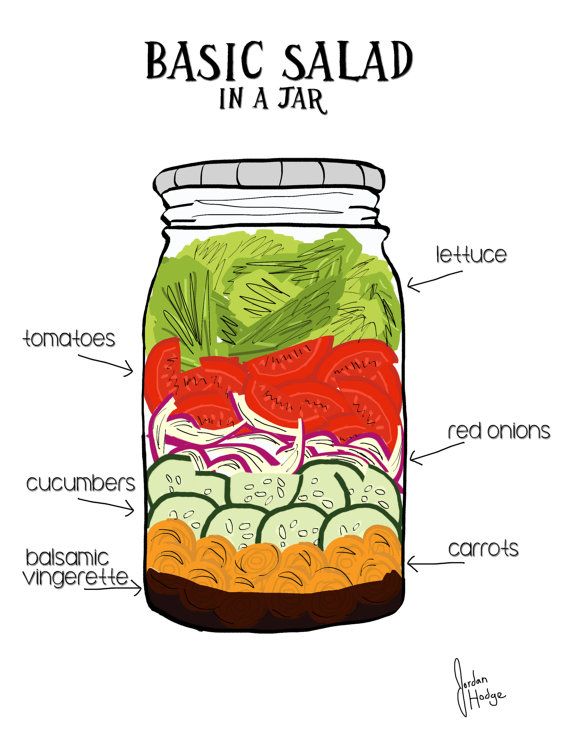 Range of textures
Colourful layers
Healthy
Taste good
Include a range of fruits .
6.Include a protein food.
7.Include a carbohydrate
8. Include Fibre
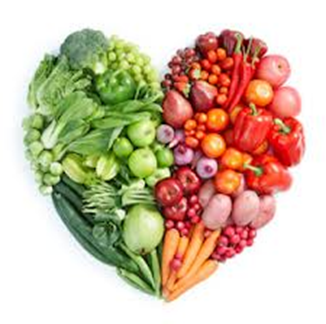 BREAKFAST IN A JAR DESIGN
Make your choices – add more ideas to the table below or present the work like slide 9.
 Think about colourful layers and flavours and textures that complement each other.
Consider what is in your fridge and needs eating up
BREAKFAST IN A JAR DESIGN- ingredients I could use.
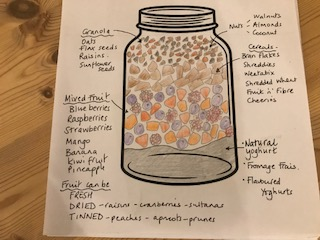 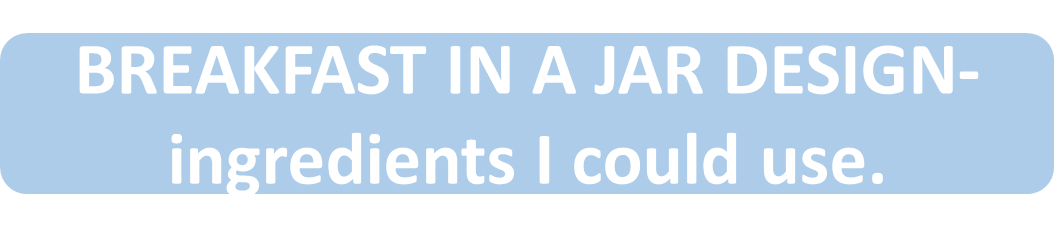 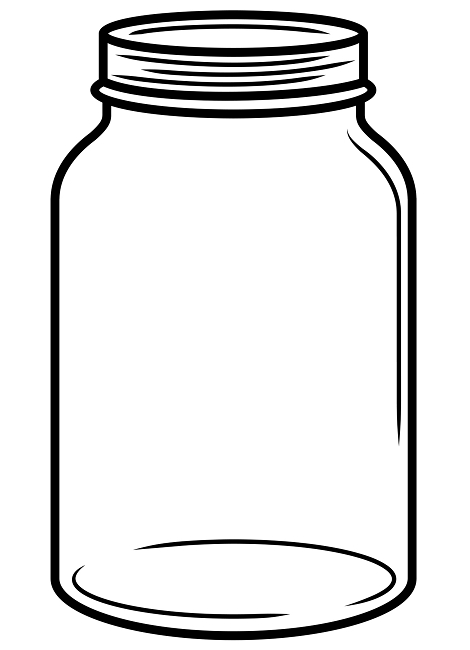 You could use this template to show all the ingredients 
you could use or do a mind map
BREAKFAST IN A JAR DESIGN
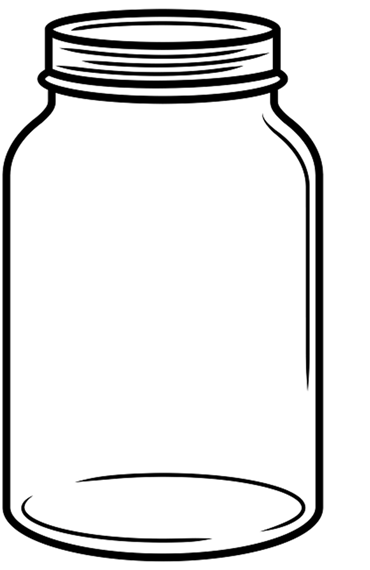 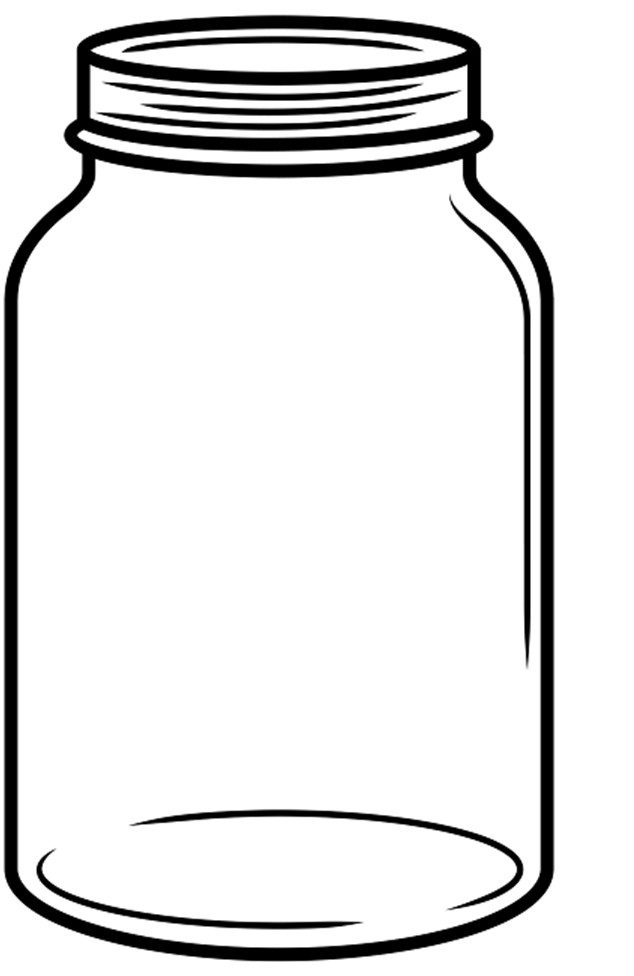 2
1
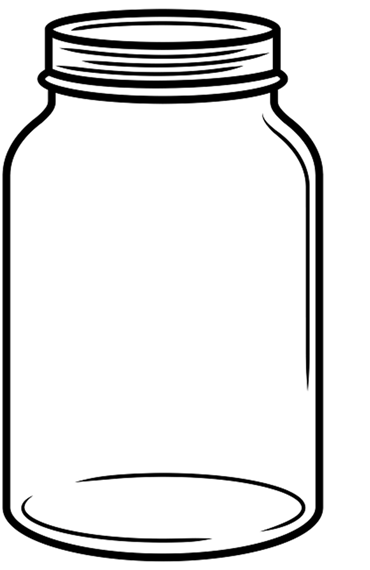 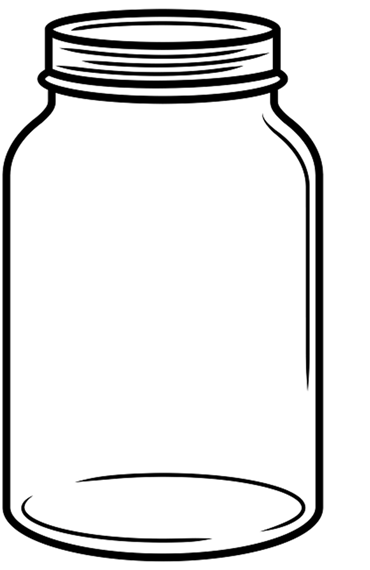 3
4
I have chosen Design Number  _______
My reasons for choice _________________________________________________________
_________________________________________________________________________________________________________________